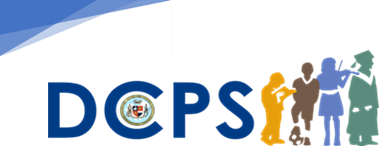 BLUEPRINT FOR Maryland’s future
June 16, 2022      Board of Education Update Presentation
Report & Legislation
The AIB is working to get fully staffed.
The AIB will be holding summer meetings for Local LEA’s
       -the intent of these meetings is to define terms and      
         timelines moving forward
AIB plan adopted in December 2022
Local LEA plans will then be due in March 2023.
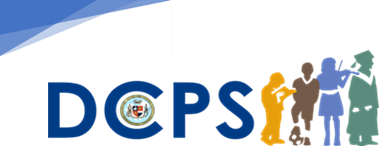 Dorchester County Public Schools,  June 2022
Career Ladder
In the hiring season now—very challenging as there are very few teacher candidates coming out of colleges

Working to map out requirements of Blueprint in regard to teacher salaries:
        Between FY20 and FY25, teachers shall receive at least a
        10% salary increase above negotiated schedule
         By July 1, 2026, starting teacher salary must be $60,000
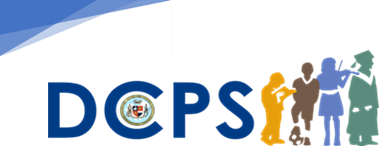 Dorchester County Public Schools,  June 2022
College and Career Readiness
MSDE must hire consultant to determine recommendations for future CCR standards

By SY23 for students entering 9th grade, MSDE will provide local LEAs the plan for a  9th grade tracker system to measure student progress toward graduating on time
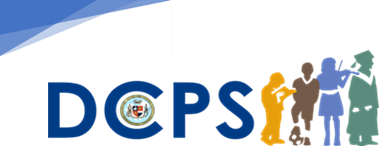 Dorchester County Public Schools,  June 2022
[Speaker Notes: MSDE will develop curriculum standards and resources for subjects at each grade level that build in sequence. These will include course syllabi, sample lessons, sample student work, and curriculum units aligned with course syllabi. 
Counties doesn't have to use, but if a school is low performing and expert review teams determine curriculum is largely to blame, the school will be required to adopt the state resources]
Post-CCR Pathways
Beginning in SY24 counties must provide access to three pathways at no cost, including fees:

       *conversations with local community college

       *reviewing program of study

**Responsibility for shaping CTE is being taken from MSDE and placed with new CTE Committee, which will be a unit within Governor’s Workforce Development Board
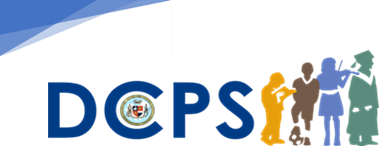 Dorchester County Public Schools,  June 2022
[Speaker Notes: Students in post CCR pathways remain enrolled that their home school, including all services at the school. High school graduation requirements needed by students in the post-CCR pathways shall be provided within the pathway.]
More Resources to Ensure All Students are Successful
DCPS is moving forward with our MTSS (Multiple Tiers of Student Supports) Framework
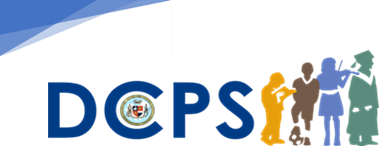 Dorchester County Public Schools,  June 2022
Early Childhood Education
Full day Prekindergarten is in place

In 2022-2023, DCPS will have two  Prekindergarten 3 classes in place
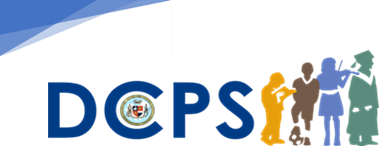 Dorchester County Public Schools,  June 2022
Plan Development
Steering Committee:

Early Childhood Education- Chair:   Julie Lewis

Career  Ladder- Chair: Dr. Michael Collins:  Co-chair:  Jeff Grafton

 CCR  & CTE Chair:  Dr. Jodi Colman:  Co-Chair:  Anna Howie

Resources to Ensure All Students are Successful-   Chair: Kirk Howie:   Co-Chair:
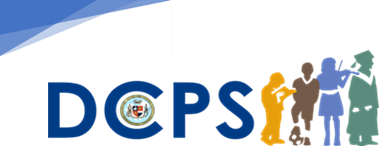 [Speaker Notes: AIB required to develop a comprehensive implementation plan with key milestones and intended outcomes for all state/local units responsible for aspects of the Blueprint by February 15, 2022
MSDE required to develop guidelines for the approval or disapproval of local school system plans by April 1, 2022Workgroups will include internal personnel, as well as external stakeholders. School-level leadership and teachers will also be included on most workgroups.
Workgroups will likely meet twice a month, with potential for smaller breakout groups to meet separately from main workgroup to work on a specific assignment
As you can imagine, scheduling will be a nightmare, so the plan is to establish regular meetings for each work group, and then each member will be asked to do everything humanly possible to not schedule anything else during that time 

Local school system plans must include plan to implement each recommendation of the Blueprint, including goals, expected outcomes, and strategies to be used to improve student achievement for each segment of the student population. These are due by June 15.
Will utilize a workgroup structure around each policy area, with those groups making recommendations to the steering committee]
QUESTIONS?
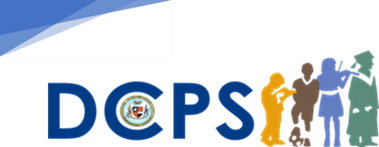 Dorchester County Public Schools,  June 2022